The Washington DC Housing Market:Trends and Outlook
Housing Association of Non-Profit Developers
December 11, 2014

Lisa A. Sturtevant, PhD
Vice President of Research, NHC
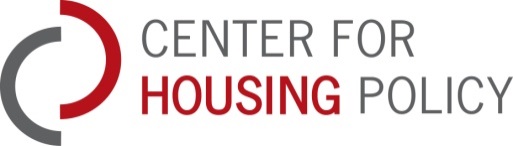 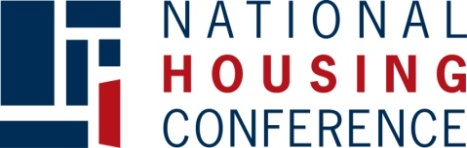 CURRENT HOUSING MARKET:
5 CHARACTERISTICS OF THE REGION’S RECOVERY
Key Characteristics – Washington DC Housing Market
Slower Job Growth
Rising Prices and Rents 
Expanding For-Sale Inventory
Convergence of Market Activity Across the Region
Increase in New Construction
1. Job Growth Has Slowed
(000s)
Annual Job Change – MOTY
Washington MSA
Source: Bureau of Labor Statistics (Not Seasonally Adjusted), GMU Center for Regional Analysis
Other Regions Gaining Jobs Faster
(000s)
Job Change Oct 2013 – Oct 2014
15 Largest Job Markets
Washington +17,600
Source: Bureau of Labor Statistics (Not Seasonally Adjusted), GMU Center for Regional Analysis
Growth Uneven Across the Economy
Job Change by Sector Oct 2013 – Oct 2014Washington MSA
Total = 17,600
(000s)
Source: Bureau of Labor Statistics (Not Seasonally Adjusted), GMU Center for Regional Analysis
2. Price Increases Have Slowed
Average Sales Price Percent ChangeWashington MSAAll Housing Types
Annual Change                     Annual Change by Month
                    2010           2011           2012           2013         2014
%
Source: Metropolitan Regional Information Systems (MRIS), GMU Center for Regional Analysis
Average Sales Price Percent ChangeWashington MSASingle-Family Detached
Annual Change                     Annual Change by Month
                   2010           2011           2012           2013         2014
%
Source: Metropolitan Regional Information Systems (MRIS), GMU Center for Regional Analysis
Average Sales Price Percent ChangeWashington MSASingle-Family Attached
Annual Change                     Annual Change by Month
                   2010           2011           2012           2013         2014
%
Source: Metropolitan Regional Information Systems (MRIS), GMU Center for Regional Analysis
Average Sales Price Percent ChangeWashington MSACondominiums
Annual Change                     Annual Change by Month
                   2010           2011           2012           2013         2014
%
Source: Metropolitan Regional Information Systems (MRIS), GMU Center for Regional Analysis
But Rents Continue to Rise
Median RentWashington MSA
Source: U.S. Census Bureau, 2000 Census SF3; American Community Survey 1-year estimates
3. Inventories Have Been Growing
Percent Change in Inventories of Existing HomesMonth-Over-Year
Washington MSA
%
Oct =
+21.7%
Source: Metropolitan Regional Information Systems (MRIS), GMU Center for Regional Analysis. Total monthly inventory includes listings active at the end of the month plus sales  during the month.
[Speaker Notes: Source: RBI excel sheets (current data)]
Total Listings Per SaleOct Each Year
Source: Metropolitan Regional Information Systems (MRIS), GMU Center for Regional Analysis
Rental Vacancy Rates Have Edged Up
Rental Vacancy RateWashington MSA
Source: U.S. Census Bureau, SF3; American Community Survey 1-year estimates
4. Recovery Has Become Widespread
Median Sales Price by Jurisdiction
Washington MSA
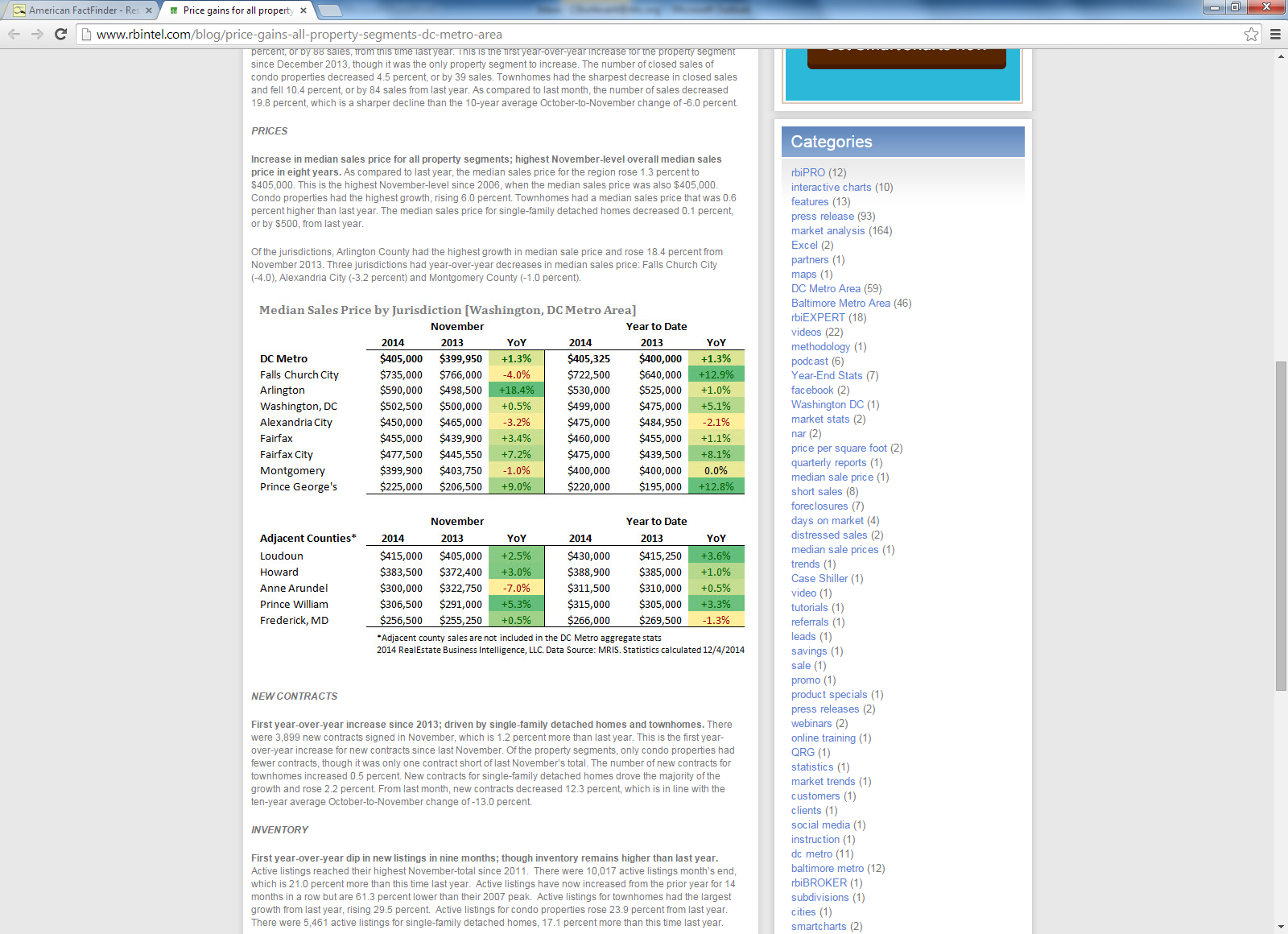 Average Sales Price Percent ChangeDistrict of Columbia
Annual Change                     Annual Change by Month
                    2010           2011           2012           2013         2014
%
Source: Metropolitan Regional Information Systems (MRIS), GMU Center for Regional Analysis
Average Sales Price Percent ChangeSuburban Maryland
Annual Change                     Annual Change by Month
                    2010           2011           2012           2013         2014
%
Source: Metropolitan Regional Information Systems (MRIS), GMU Center for Regional Analysis
Average Sales Price Percent ChangeNorthern Virginia
Annual Change                     Annual Change by Month
                    2010           2011           2012           2013         2014
%
Source: Metropolitan Regional Information Systems (MRIS), GMU Center for Regional Analysis
5. Construction Activity Up Steadily
Building Permits
Washington MSA
2001 – 2014, 3-Month Mvg Avg
Source: Census Bureau, GMU Center for Regional Analysis
[Speaker Notes: Source: http://www.census.gov/construction/bps/msamonthly.html]
Building Permits by TypeWashington MSA
Source: Census Bureau
OUTLOOK FOR THE REGION’S HOUSING MARKET: 
5 ECONOMIC & DEMOGRAPHIC TRENDS
Key Trends – Outlook for the Washington DC Housing Market
Economic Restructuring
Rising Affordability Challenges
Aging of the Population
Demand from Millennials
Growth of Minority Population
1. Changing Structure of the Economy
Slower growth in Federal Government and Professional & Business Service jobs

Faster growth in Leisure & Hospitality, Retail and Construction jobs
Source: Bureau of Labor Statistics (Not Seasonally Adjusted), GMU Center for Regional Analysis
Change in Federal Government JobsWashington MSA
Annual Data                          Annual Month over Year

              2009          2010         2011          2012          2013        2014
(000s)
Source: Bureau of Labor Statistics (Not Seasonally Adjusted), GMU Center for Regional Analysis
Change in Professional & Business Services JobsWashington MSA
Annual Data                          Annual Month over Year

              2009          2010         2011          2012          2013        2014
(000s)
Source: Bureau of Labor Statistics (Not Seasonally Adjusted), GMU Center for Regional Analysis
Washington Metropolitan Area Job Change 
    by Wage Category between 2008 to 2013
Sources:  EMSI 2013.3 & GMU Center for Regional Analysis
Principal Sources of Job
Growth in the Washington Area, 2012-2032
(000s)
Job          % of Total	        Median
            		      Change     Job Change         Wage*
Prof. & Sci. Svcs/Mgt       401.8             46.9%           $81,500
Admin & Waste Svcs        139.0	        16.2	         29,500
Construction 		          95.0	        11.1	         36,700
Health Services	          71.2	          8.3	         39,500
Leisure/Hospitality	          45.9	          5.4	         18,300
      Sub-Total		         753.1	        87.8%       
Overall Total	         857.3          100.0	        $48,900

* in 2011$s
Source: 2009-2011 ACS, IHS Global Insight, MWCOG, BLS, GMU Center for Regional Analysis.
2. Housing Affordability is a Challenge
Housing Opportunity Index
Washington MSA
Source: Core Logic, HUD & Federal Housing Finance Agency
Thousands of Households Cost Burdened
Households Spending More than Half of Their Income on Housing
190,000 working households
Source:  NHC Center for Housing Policy, Housing Landscape 2014
Cost Burden Varies Around the Region
Source:  U.S. Census Bureau, American Community Survey 1-Year file
Many Workers Can’t Afford to Buy a Typical Home
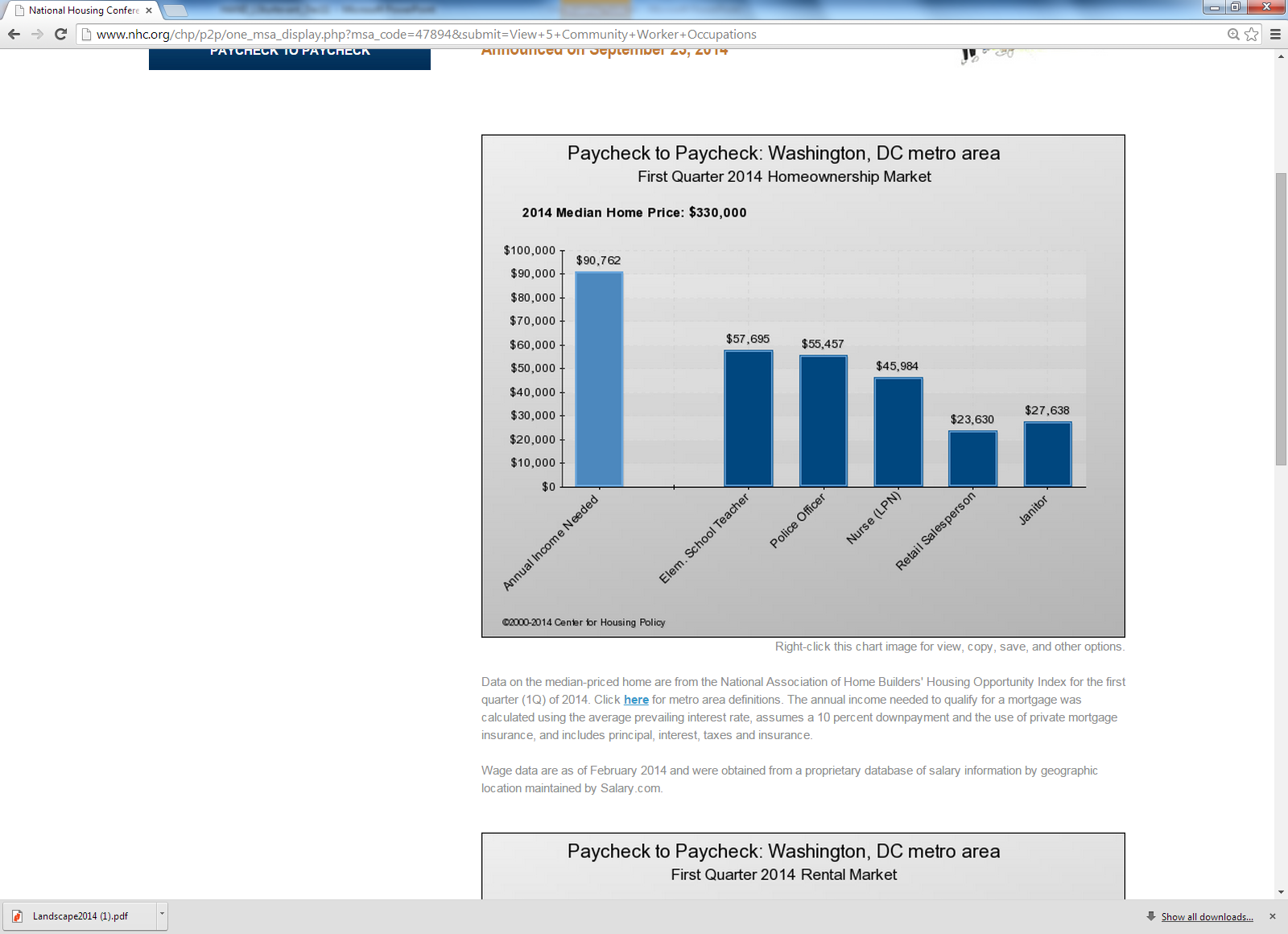 Source:  NHC Center for Housing Policy, Paycheck to Paycheck
Or to Rent a Typical Apartment
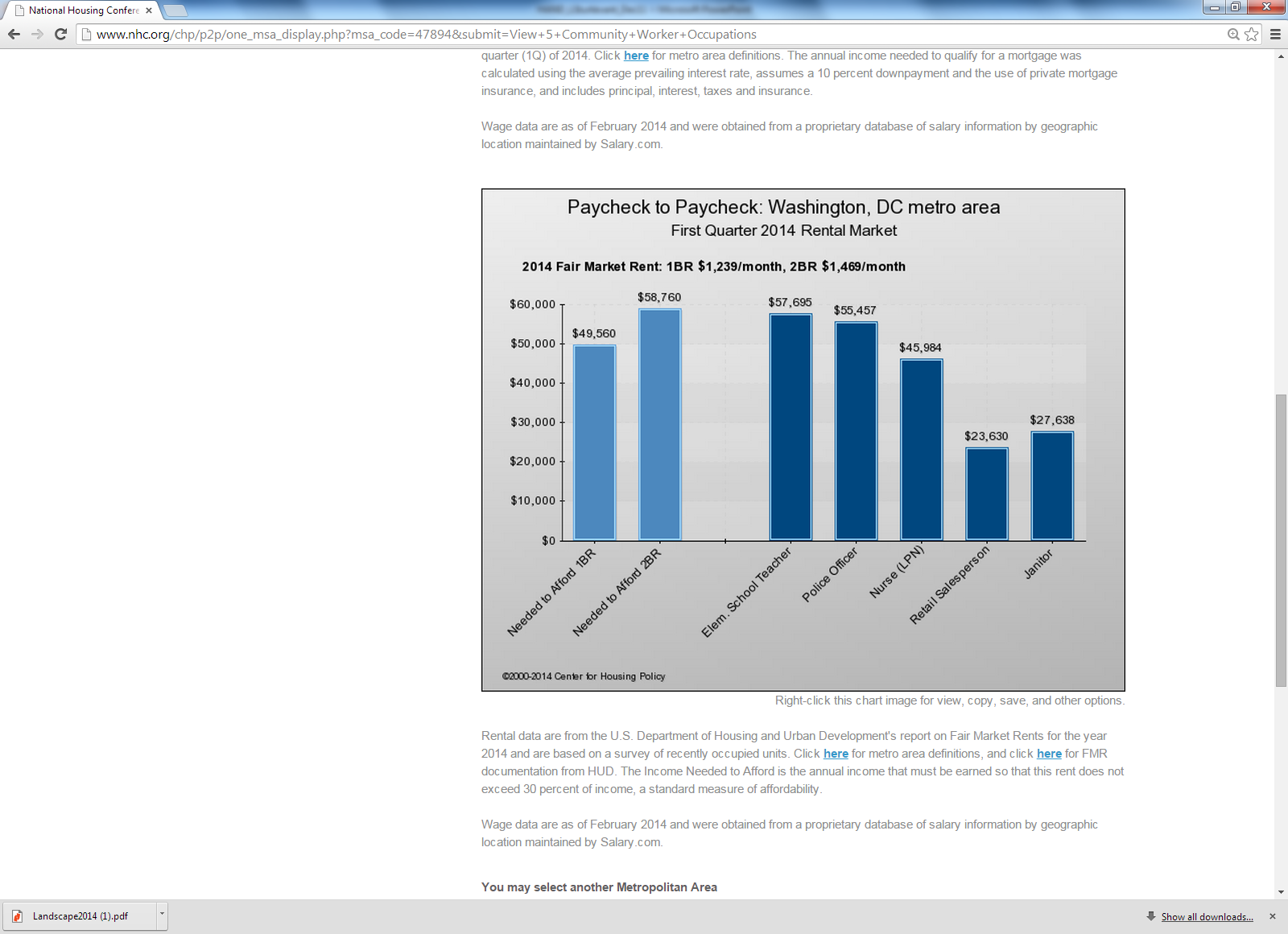 Source:  NHC Center for Housing Policy, Housing Landscape 2014
Foreclosure is a Growing Issue
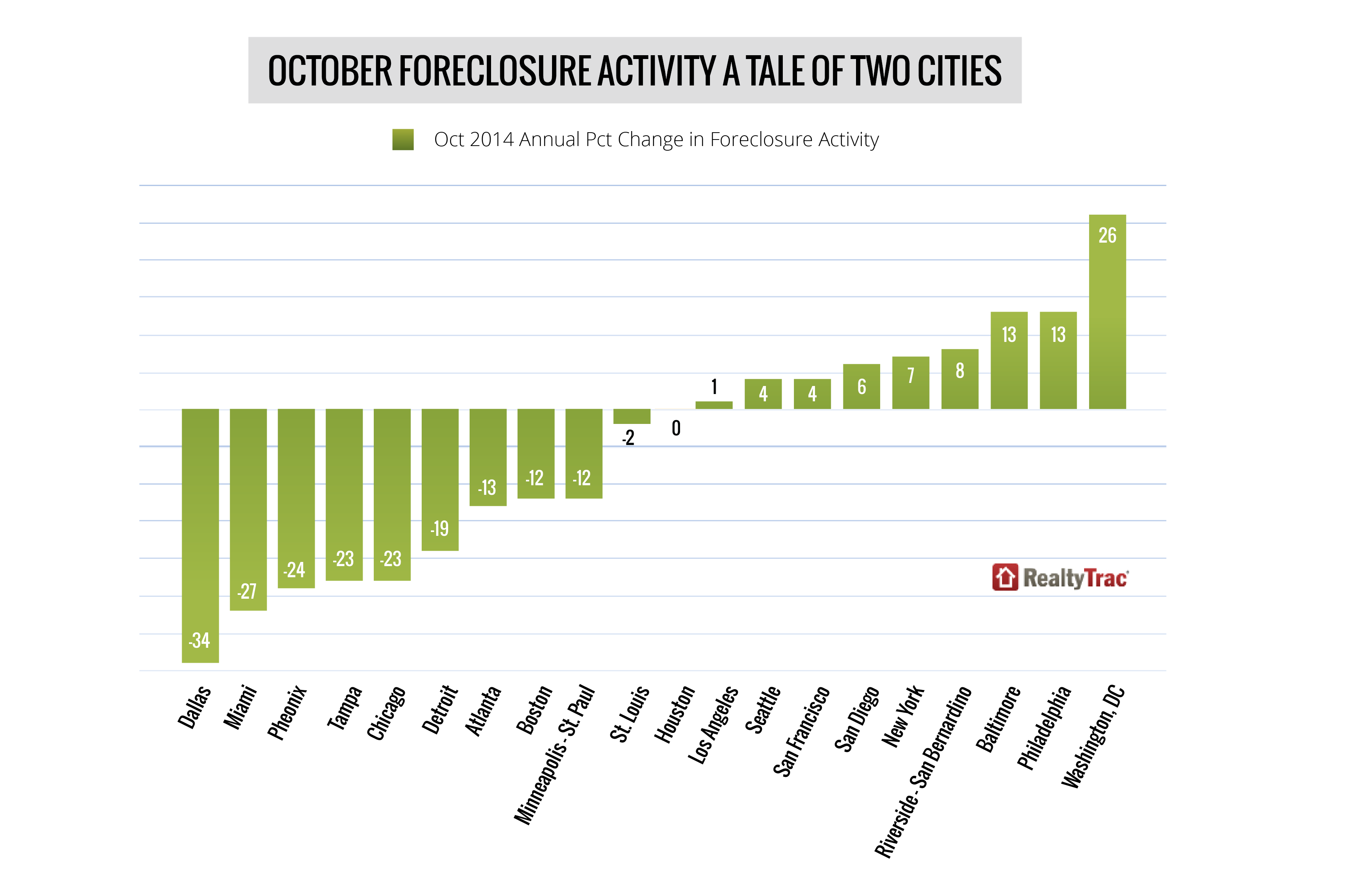 3. More Seniors in the Population
Source: Census Bureau, Population Projections
Many Households Have Lost Wealth
-
-
Source: Pew Research Center, tabulations of Survey of Consumer Finances data
4. Millennials Drove Growth – In Some Places
Source:  U.S. Census Bureau, 2000 Census SF3 and American Community Survey 1-year file
Millennials Less Likely to be Homeowners
Source:  Census Bureau, American Community Survey 1-Year file
Many Have Been Sidelined
Share of Sales to First-Time Homebuyers - US
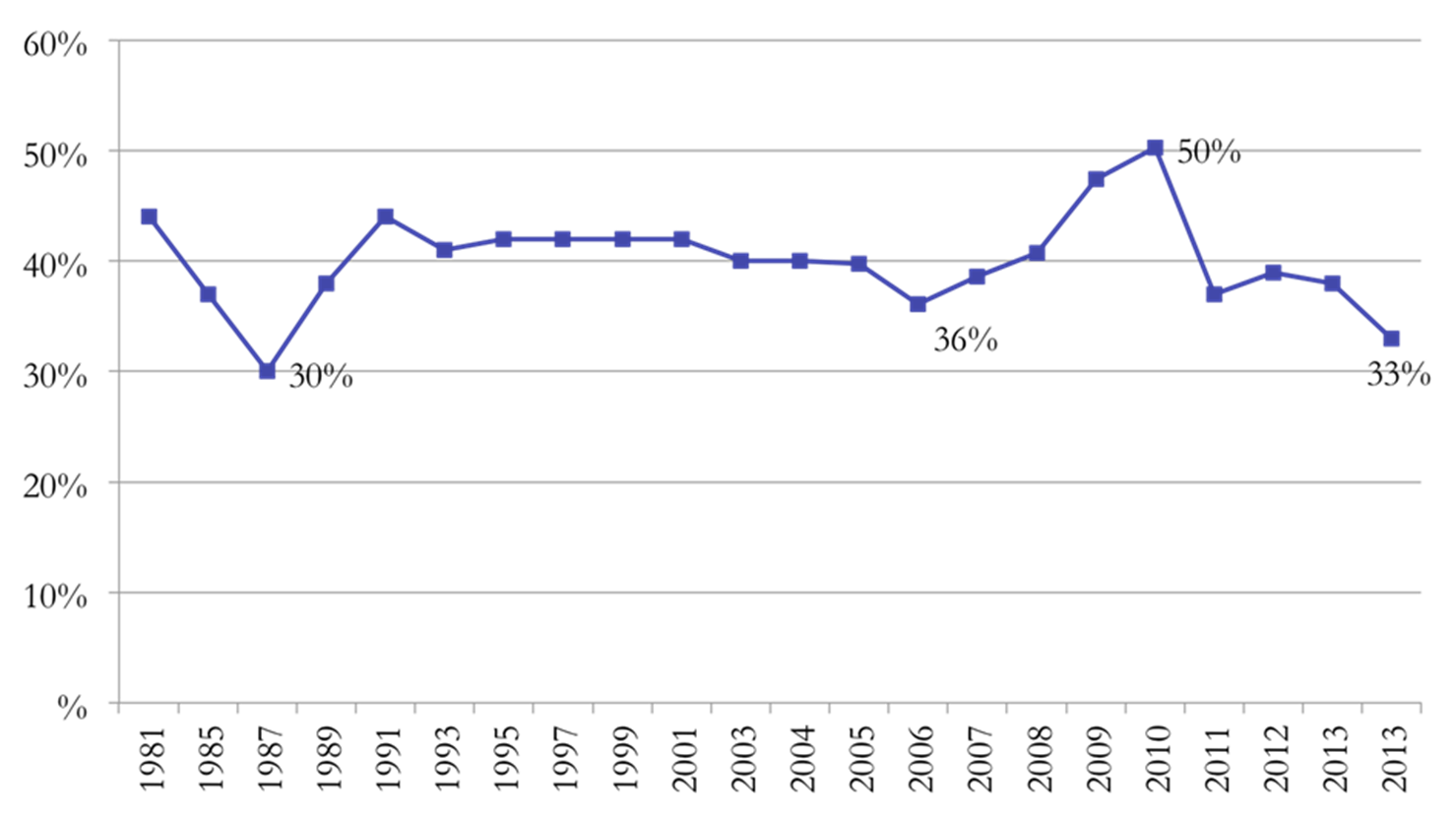 Source: National Association of Realtors®
5. Younger Population More Racially Diverse
Source: U.S. Census Bureau, American Community Survey 1-Year File
Faster Growth of Minority Population in the Suburbs
Percent Population Change, 2000 - 2012
Source: Census Bureau, American Community Survey 1-Year File
Minority Households Tend to Have Lower Incomes
Source:  Census Bureau, American Community Survey 1-Year file
Key Takeaways from the Demographic and Economic Trends
Demographic and economic trends point to growing needs for affordable housing
Smaller homes, multi-family housing, rental housing
Close to jobs, transit, amenities
Different parts of the population competing for the same types of housing
Millennials, seniors, families
Needs vary around the region
Local responses to affordable housing needs
Needs vary considerably even within jurisdictions
Contact
Lisa Sturtevant
Center for Housing Policy and
National Housing Conference
lsturtevant@nhc.org
202-466-2121 x234

www.nhc.org
www.housingpolicy.org
www.foreclosure-response.org